VELJAČA
2024.
Uspješne strategije za rad s učenicima s teškoćama
Dijana Kuček, Karolina Balog, Gordana Križan
Učenici s teškoćama
učenici s teškoćama ne podrazumijevaju samo djecu koja imaju rješenja za individualizirani pristup ili prilagodbu sadržaja – to su sva djeca koja pokazuju problematično ponašanje

u novije vrijeme često je riječ o emocionalnim teškoćama koje su vrlo kompleksne te zahtijevaju što ranije detektiranje problema te intervenciju stručnjaka
2
Radionica INKLUZIJA
PREDSTAVITE INKLUZIJU
MOŽETE NACRTATI SIMBOL KOJI PREDSTAVLJA INKLUZIJU I U NJEGA SMJESTITI POJMOVE KOJE SMATRATE DA SU VAŽNI ZA NJEZINO OSTVARENJE
3
Dinamički pristup koji pozitivno djeluje na različitost učenika ne smatrajući ih problemima već kao prilikama za obogaćivanje učenja.
INKLUZIJA
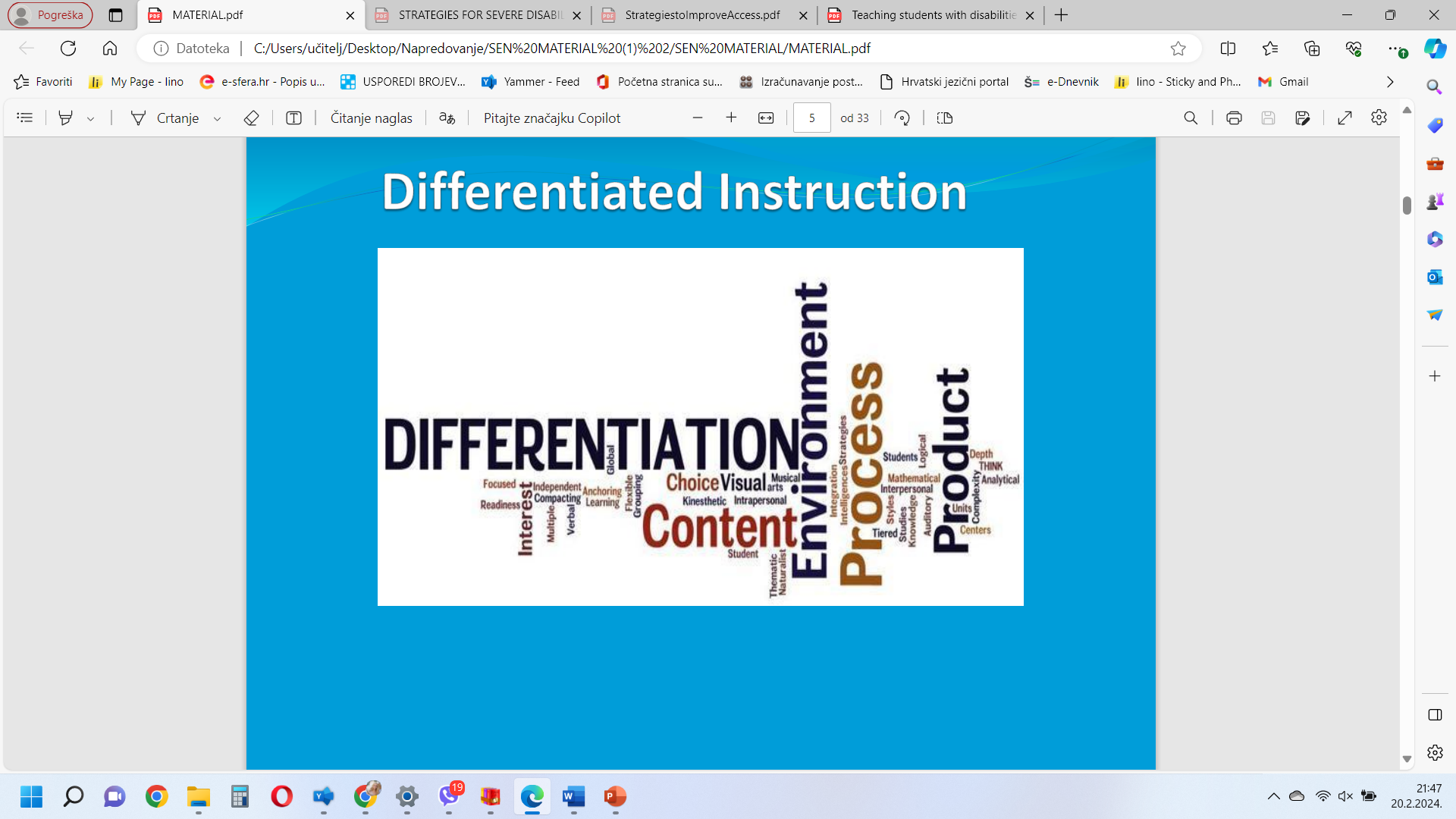 4
inkluzija
DODAJTE PODNOŽJE
5
upoznavanje učenika i njegovih interesa, sposobnosti 
POZITIVAN PRISTUP
suradnju škole i obitelji
zajedničko planiranje strategija i podrške
Osnovni način i strategija podrške
Svaki učenik s teškoćama zahtijeva podršku koja podrazumijeva:
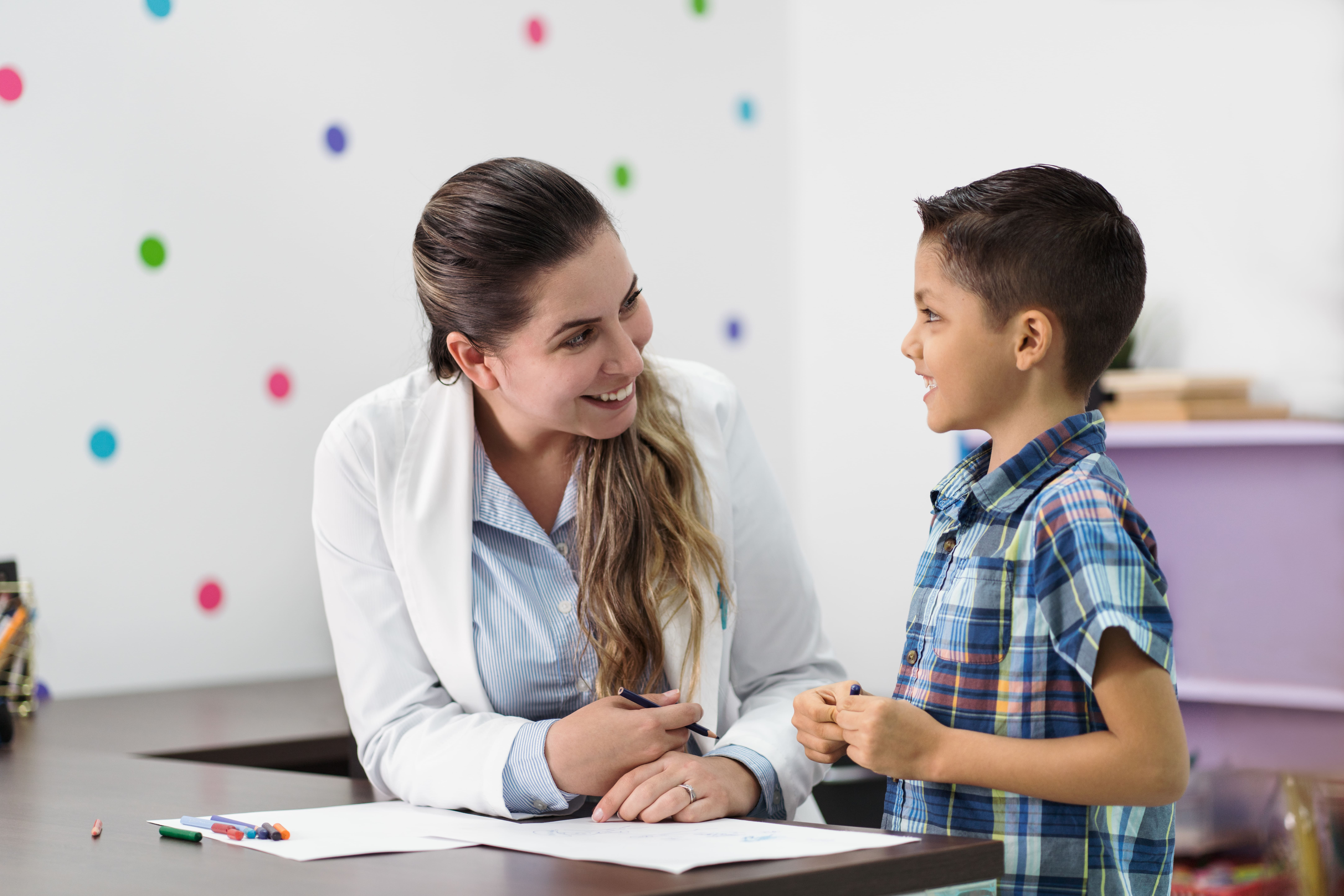 6
upoznati svakog pojedinog učenika, njegove interese i sposobnosti 
dati povratnu informaciju učenicima te ih voditi u koracima do ostvarenja cilja/ishoda
poticati učenika s konkretnim ciljevima
ukoliko je napredak spor ili izostane, promijeniti metode rada
nastava uz pomoć računala (pokazala se vrlo učinkovitom za učenike s invaliditetom i autizmom)
proširiti obrađivanu temu na opću kulturu ili svakodnevicu
sustavno podučavati što podrazumijeva i vremensku odgodu – na obrađene sadržaje povremeno se vraćamo ili ih povezujemo i učestalo spominjemo pri obradi novih
dati izbor
KAKO POUČAVATI?
7
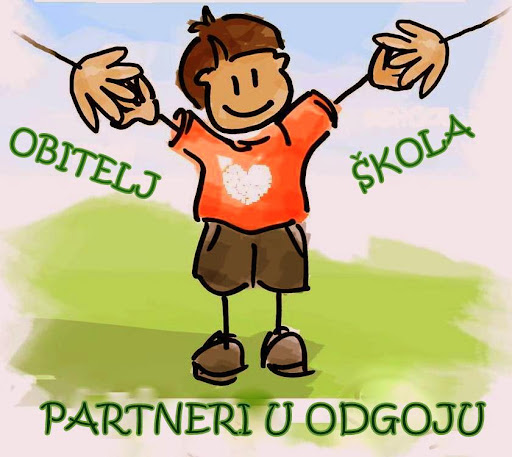 učenici s teškoćama obično se oslanjaju na svoje obitelji za svoje fizičke, adaptacijske i komunikacijske potrebe
njihove se pak obitelji obično oslanjaju na školu za pristup informacijama i pomoć za djecu 
pridobiti roditelja i razviti međusobno povjerenje s ciljem dobrobiti djeteta
suradnja zahtijeva razvoj partnerstva između obitelji i nastavnika kako bi zajedno radili prema zajedničkim ciljevima
Suradnja škole i obitelji kao važan čimbenik
8
ŠTO POUČAVATI?
vještine
promicati razumijevanje teksta čitanjem naglas s ciljem veće pismenosti
razgovor o slikama/ilustracijama vezanima za odlomke iz udžbenika s ciljem povećanog razumijevanja teksta
objašnjavati značenje riječi (koje su vezane uz sadržaj)
učenike naučiti kako samostalno riješiti problem – tzv. samoodređenje i samoupravljanje
naučiti ih društvenim i komunikacijskim vještinama – kuju se tijekom vremena s naglaskom na POZITIVNE odnose s drugima i pozitivnu klimu (uključuje suočavanje sa stresom i agresijom)
9
Poučavanje učenika s poteškoćama u učenju
učenici s teškoćama u učenju, kao i oni koji nemaju poteškoća, imaju prosječnu do iznadprosječnu inteligenciju i na sličan su način sposobni diplomirati sa sveučilišnom diplomom

poteškoće u učenju su nevidljive i značajno se razlikuju od osobe do osobe
10
IZAZOVI
poteškoće u učenju često se javljaju zajedno s poremećajima pažnje, ponekad je prisutna impulzivnost, problemi sa socijalnim i komunikacijskim vještinama, emocionalna nestabilnost
organizacijske vještine
orijentacija u prostoru, smjer i snalaženje
poteškoće s povezivanjem zvukova i njihovih odgovarajućih simbola, što može usporiti čitanje i pisanje i otežati pravopis
poteškoće u sposobnosti mentalnog zadržavanja ili obraćanja pažnje na informacije dok ih integrirate s drugim informacijama  što može rezultirati potrebom za dodatnim vremenom pri čitanju i organiziranju vlastitih misli za pisano izražavanje, rješavanje problema 
izazovi u sposobnosti rada s odnosima dio-cjelina i vizualnim informacijama, što može biti povezano s problemima s organizacijom i rješavanjem problema u matematici
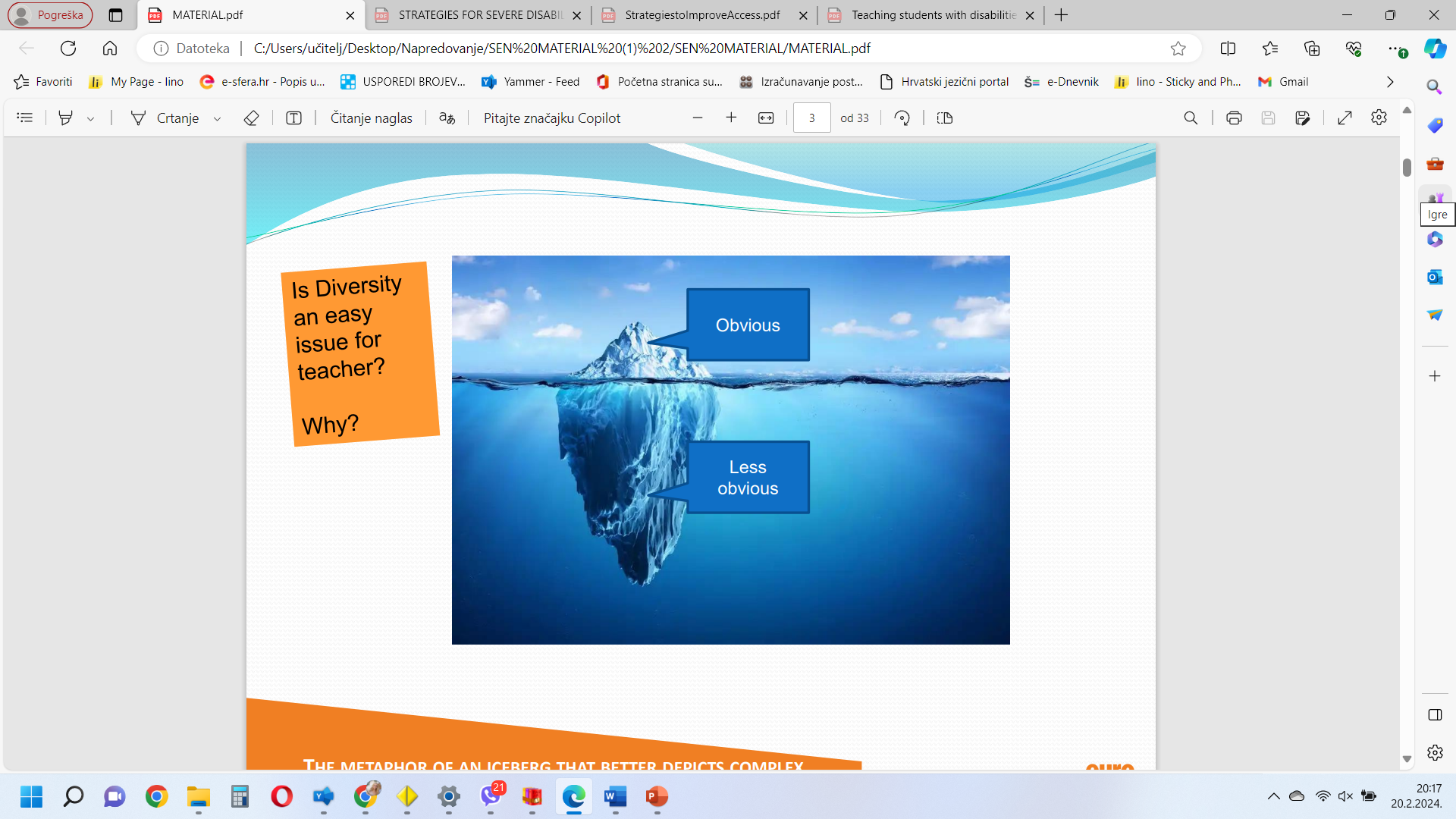 11
NAJBOLJE PRAKSE...u Vašoj učionici
12
Radionice
13
Hvala!